LABORATUVAR GÜVENLİĞİ veçevre sağlIğI
Kimyasal Riskler ve Diğer Acil Durumlar
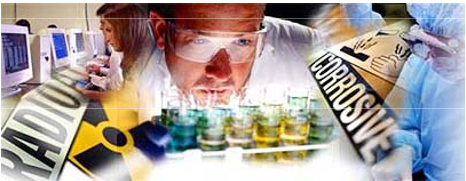 Kimya Bölümü 
Alan Dışı Ders Notları
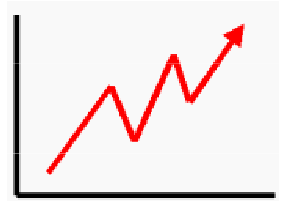 ÇEVRE SAĞLIĞI VE 
GÜVENLİK KONUSUNDA 
GÜNÜMÜZDEKİ EĞİLİMLER
Artan eğilimler
Düzenleyici kontrol mekanizmaları (EPA,OSHA,CDC,DOT)

Güvenlikle ilgilenmek

İhlallerin cezalandırılması

Yerel kuruluşların sorumluluğu
Nasıl Gerekli Eğitim Alınmalı?
Laboratuvar Güvenliği ile ilgili eğitimler  dlk hlkll d stan dart olarak her yıl tekrarlanmalıdır

                                  VEYA

Eğitim slaytları internet üzerinde  çalışanların erişimine açık olmalıdır
GÜNCEL GÜVENLİK GİRİŞİMLERİ
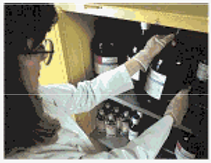 Üniversitelerde Biyolojik ,
    Kimyasal ve Radyasyon 
   Güvenlik Komitesi kurulmalıdır.


Bu komitenin;


Biyolojik, Kimyasal ve Radyasyon
   güvenliği  sorumluları tespit 
   edilmelidir.
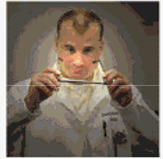 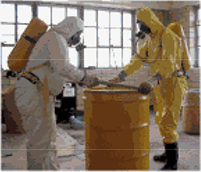 Laboratuvar güvenlik girişimleri
Lab. sağlığı için teşkil eden ajanların kaydı ve izlenmesi gereklidir.
Çok tehlikeli madde sınıfındaki  ajanların laboratuvarda kilit  altında muhafazası gereklidir.
Laboratuvarda kimse çalışmadığı  zaman kilitlenmelidir.
Bu maddelere erişim kontrol  altında tutulmalıdır.
Yabancılara geliş sebebi sorulmalı  ve rapor edilmelidir.
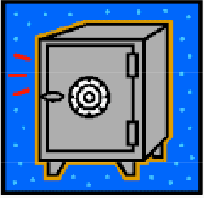 Acil irtibat için
Hastalık veya hasar olduğunda,

Hastane acil servis ambulansı

Halk Sağlığı

Nükleer bilimler enstitüsü (kim. Tehlikeli, enf ve radyasyon içeren maddelerin dökülme durumuda)

   

Yangın 110 veya diğer acil durumlar için kampüs güvenliğine acil ulaşılabilecek telefon numaraları bilinmeli ……
TEHLİKELİ MADDELERİN TAŞINMASI
Tehlikeli ajanların taşınmasında izlenecek olan uluslar arası ve ulusal kurallar (RID,ADR,IMDG,IATA-DGR, ICAO-TI) eğitimi gereklidir.
Eğitim için eğitim bölümü ile iletişime geçin…
KANALİZASYON SİSTEMİ
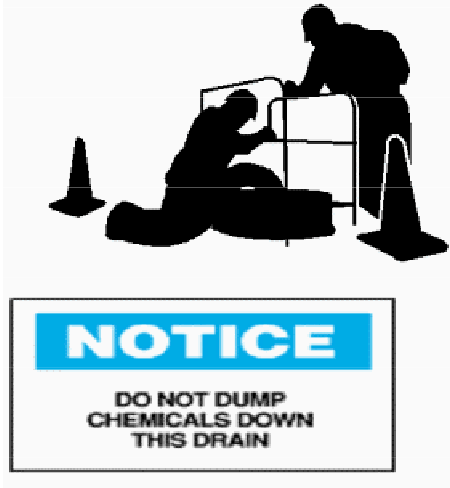 Zararlı kimyasallar asla lavabolara dökülmemelidir.


Bu kimyasallar önce nötralizasyona tabi tutulmalı daha sonra  atık şebekesine  dökülmelidir.


İlgili kuruluş gün içinde herhangi bir saatte kontrol  için örnek alabilmelidir.
SPESİFİK LABORATUVAR DİZAYNI
Kapıların otomatik veya manuel kapanması

Depreme karşı korunma (bariyerli raf sistemi)

Vakum sisteminin korunması
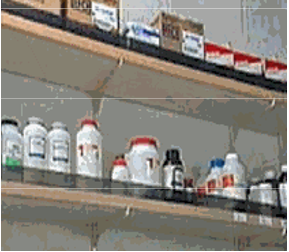 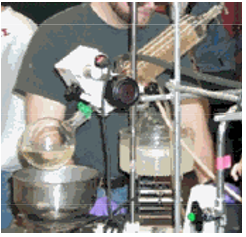 KİMYASALLARIN DEPOLANMASI
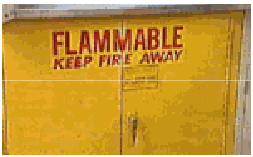 Sadece belirlenen alanlarda maddeleri saklayın!
-Zeminde ve kabinlerin tepesinde maddeleri saklamayın!
-Dolap içinde olsa bile koridorlarda maddeleri bırakmayın!
-Dolap içinde saklayın!
-Dolapların içinde            
maddeleri saklamak
için bölmeleri kullanın!
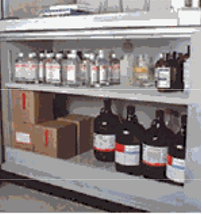 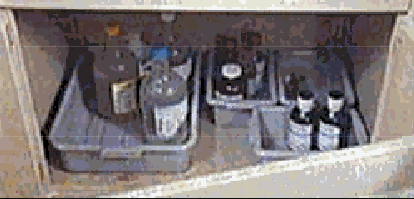 Laboratuvar güvenliği-kimyasal depolama
Maddeleri uygun sınıflandırma  ile ayırın!
Düzenli olarak maddelerin son  kullanım tarihlerini kontrol edin!
Sadece ihtiyacınız kadar maddeyi  saklayın!
Maddeleri  etiketleri okunacak  şekilde raflara 
    yerleştirin!
Çeker ocak volatil maddeleri  saklamak için kullanıl mıyor ise asla kimyasalları çeker ocakta  saklamayın!
Günü geçen kimyasalları imha edin!
Ciddi bir izleme sistemi kurun!
Özellikle YANICILAR için özel olarak tasarlanan buzdolaplarını kullanın!
Kimyasalların saklandığı  buzdolaplarında ASLA       yiyecekleri  saklamayın!
KİMYASALLARIN ETİKETLENMESİ
İkincil kimyasal kapları
  (Reaktifi orijinal şisesinden ikinci bir şişeye transfer ederken) 
etiketin üstüne;
Adı( kısaltmasız)
Tehlike sınıfı
Zarar vereceği hedef organ
Tarihi (eğer perokside olabilen bir materyal ise)
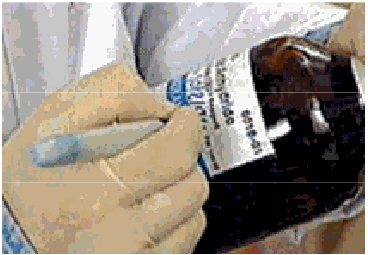 GAZ SİLİNDİRLERİN GÜVENİRLİĞİ
Gaz silindirleri her zaman zincir ile sabitlenmeli ve kullanılmadığı   zaman kapakları  kapatılmalıdır.
LABORATUVAR GÜVENLİĞİ İLE İLGİLİ                            ORGANİZASYONLAR
Uluslar arası organizasyonlar:
-CDC
(Center for Disease Control and Prevention ) 
-OSHA
(Occupational Safety and Health Administration)
 -EPA
(Enviromental Protection Agency) 

İllerdeki organizasyon: 
 Valiliklere bağlı Çevre ve Orman İl müdürlüğü
Osha laboratuvar standartI
Kimyasal hijyen planı bulunmalı
-Çevresel Güvenlik Servisi ile bağlantı kurulmalı 
-Plan yıllık olarak yenilenmeli
-Toksik ajanlara maruz kalmayı önleyecek veya en
azından  azaltacak önlemler yürürlüğe konmalı
-Tespit edilen limitlerin üstünde maddelere maruz 
kalman  durumunda tıbbi olarak çalışan belli bir süre 
karantina  altında tutulmalı
Kimyasal çeker ocaklar sertifikalanmalı
Biyolojik güvenlik kabinleri sertifikalanmalı
Acil göz yıkama, yangın söndürme tüplerinin 
 etiketleri aylık olarak kontrol edilmeli
Kullanılmayan ve fazlalık kimyasallar
Genel olarak gözden  geçirilmesi 

Etiketleme

Maddeleri tehlike       sınıfına göre ayırma

Tehlikeli kimyasallar

Taşıyıcılar  ile ilgili gereklilikler
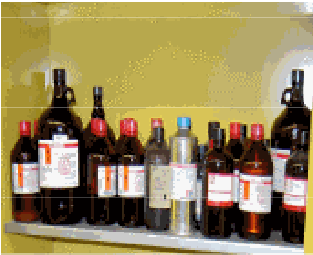 İstenilmeyen zararlI kimyasal atıklar
Kullanılmış maddeleri uygun taşıyıcılarda
    toplayın! 

Taşıyıcıları uygun şekilde etiketleyin.

Atık madde kapları dolduğu zaman, gerekli formu doldurup atık toplama ünitesine bildirin.
ATIKLAR İLE İLGİLİ DÜZENLEMELER
Tıbbi Atıkların Kontrolü Yönetmeliği 20.05.1993      tarih ve  21586 sayılı Resmi gazetede yayımlanarak yürürlüğe  girmiştir.

Tıbbi atıkların geçici atık depolarında veya kontey
nerlerden  alınarak taşınması, nihai depolanması        işlemleri Belediyelerin  sorumluluğu altındadır.

Radyoaktif atıkların bertarafıse9/7/1982 tarih ve     2690  sayılıTürkiye Atom Enerjisi Kurumu Kanunu’na ilişkin tüzük  hükümler çercevesinde yapılır.
ATIKLAR İLE İLGİLİ DÜZENLEMELER
Katı Atıkların Kontrolü Yönetmeliği: 14/3/1991   tarihli ve  20814 sayılı Resmi Gazetede                yayımlanan yönetmeliği 

Tehlikeli Atıkların Kontrolü Yönetmeliği:            14/3/2005 tarihli ve  25755 sayılı Resmi Gazetede yayımlanan yönetmeliği 

Ambalaj ve Ambalaj Atıklarının kontrolü            Yönetmeliği:  3077/2004 tarihli ve 25538 sayılı    Resmi Gazetede yayımlanan  yönetmeliği
KİMYASAL ATIKLARIN MALİYETİ
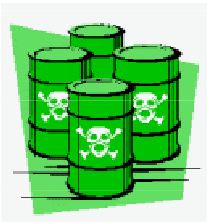 Atıklar ile ilgili  oluşan maliyetin hangi  kurumlar,bölümler tarafından  
karşılanacağı     belirlenmelidir!
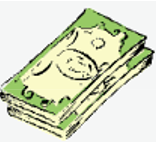 Konteynerler ve Etiketler
HER ATIK KABINI HER ZAMAN ETİKETLEYİN, kimyasalı ve miktarını belirtin!

Atık kabında birbiri ile uyumlu kimyasalların         bulunmasına dikkat edin!

Madde ekleme ve çıkarılması dışında bu  kapları her zaman kapalı tutun!
ZARARLI ATIKLARA ÖRNEKLER
Tutuşabilen ve tutuşmayan uçucular
Koroziv(aşındırıcı) maddeler, asid ve bazlar 
Okside ediciler;nitrik asid, nitratlar, hidrojen        peroksit,  sülfirik asid
Reaktifler‐hidridler,azidler,pikrikasid
Toksik ajanlar‐zehirler, mutajenler, karsinojenler, kontrole  tabii ajanlar, boyalar, cıva ve diğer ağır metaller
UV germisidal lambalar 
Atıkları temizlemede kullanılan kağıt ve bez         parçaları 
Fotoğraf banyo malzemeleri, x‐ışını filmleri
ZararlI  Atıklara  Örnekler
Kapasitörler
Fluoresans ve HID lambaları 
Piller: Ni‐Cd, kurşun‐asid 
Bilgisayar devreleri ve monitörler 
Vakum pompası yağları 
Bazı boyalar 
Cıvalı termometreler
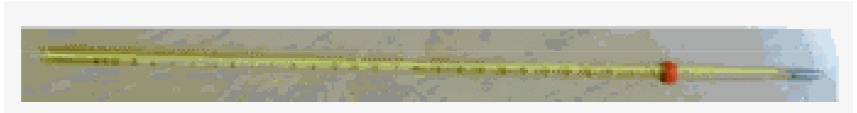 Zararlı Kimyasal Atıklar
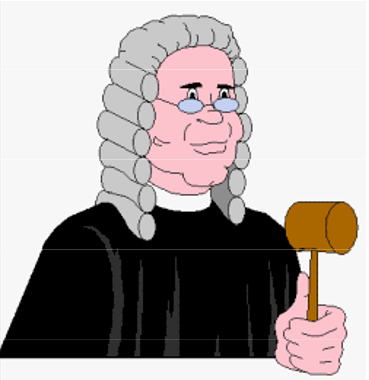 Eğer içindeki madde  bilinmiyorsa, kapağı güvenli     bir şekilde kapatılmamışsa, 

Uygun olmayan şekilde       imha edilmişse  bu durum
 CEZALANDIRILMALIDIR!
Problemli  Tehlikeli  Atıklar
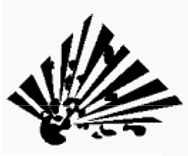 Gaz silindirleri, aeresol tüpleri
*Atıkların hangi firma tarafından toplanacağı belli olmalıdır.                           
    Şok-sensitif materyal
*Persokside eterler,pikrik asit

    Doğal olarak oluşan radyoaktif ajanlar
*uranil nitrat, toryum nitrat vd.
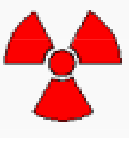 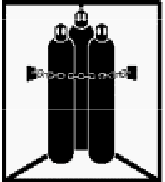 Problemli Tehlikeli Atıklar
Nötralize edilebilir!


Yeniden kazanılabilir!


Yakıt olarak kullanılabilir!


Yakılarak yok edilebilir!
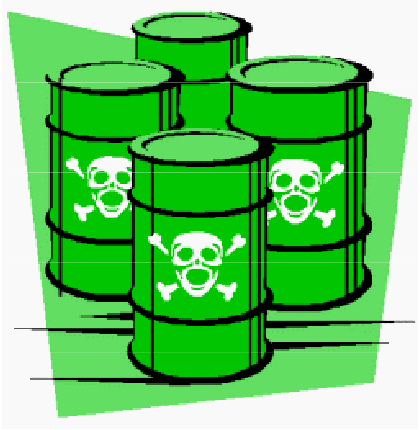 Biyolojik  Atık  KaplarI
Kesici ve delici atıklar için atık  kabı bulunmalıdır!

*Kırmızı renkli atık kapları iğne  uçları ve lansetler     için  kullanılmalıdır.

*Plastik atık torbaları          temin  edilmelidir. 

*Atıkların toplanması belli bir  düzen altında organize  edilmelidir.
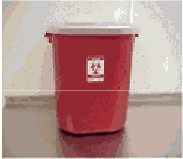 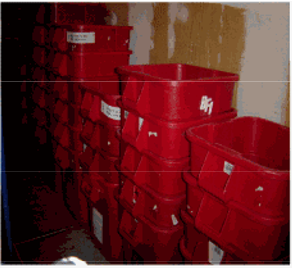 Biyolojik Atık KaplarI
Biyolojik atıklar nereye 
gidiyor?

*Otoklav ile dezenfekte 
  edilip, çöplüğe dökülebilir.

                  VEYA

*Yakılabilir.
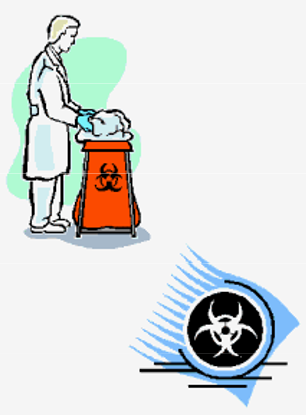 Kırık Cam Atıklar
Kırık cam malzeme normal  çöp  
   kutularına konmamalı.
Sorumlu kişiler tarafından toplanan özel  etiketli kutular içine    konmalı.
Kutunun toplam ağırlığı 27 kg’ı  geçmemelidir. 
Kapağı kapatılabilmelidir. 
Tüm kırılmış veya çatlamış kontaminant  içermeyen en az 3 kere   yıkanmış cam malzeme atılabilir.
Kontamine madde içermeyen      Pasteur  pipetleri, serolojik cam  pipetler, Mohr  volümetrik ve transfer pipetleri,ince duvarlı test tüpleri.
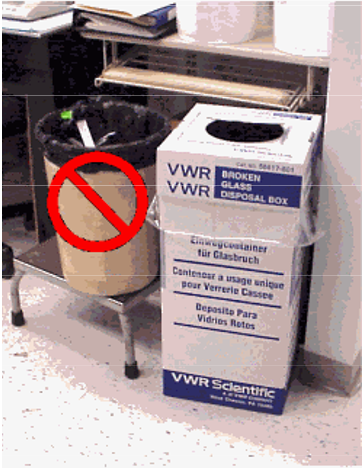 Boşalan kimyasal madde şişeleri
Kapağını açıp, çeker ocak altında uçucu  maddelerden tamamen arınmasını sağlamak

3 kez musluk suyundan geçirdikten sonra                kurutmak

Etiketini uzaklaştırmak

İçine öteberi (çöp) koymak için bir yere  bırakmak (eğer ihtiyaç varsa)
PİPET VE PİPET UÇLARI
Kontamine olmayan     plastik ve  cam pipetlerive pipet uçlarını  kırık  cam toplama kabına      koyabilirsiniz.

Atık toplama servisi      eğer bu atıklar normal  çöpe dökülmüş ise          toplama yapmamalıdır!
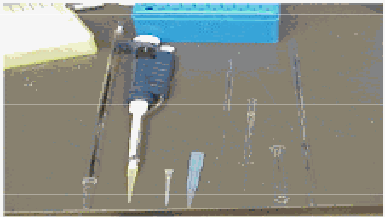 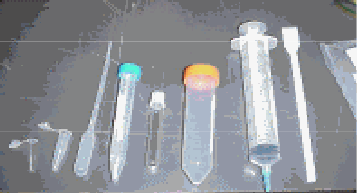 İhlaller !!!!!.....
Kapağı açık sişeler en sık rastlanan ihlal çeşitidir.
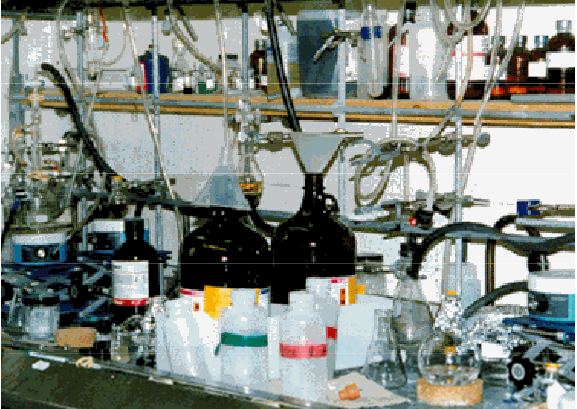 Gün içinde tespit edilen her açık  kap için ceza  verilmelidir.
Soru?
Çalışma alanınızı, kliniğinizi veya laboratuvarınızı  daha güvenli bir ortam haline getirmek için danışa- bileceğiniz Çevresel Güvenlik Bölümünüz  var  mı?
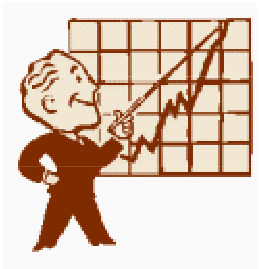 Karsinojenler
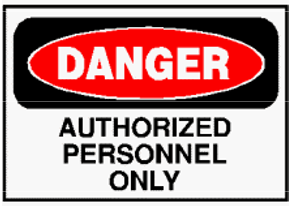 Karsinojenlerin          kullanımı  için             standart kullanım       işlemleri bulunmalıdır

Kayıtlar ve çalışmalar belgelenmelidir.

Eğitim, laboratuvar    sorumlusu tarafından sağlanmalıdır.
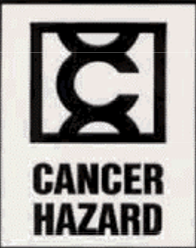 Klinik ve Laboratuvarlarda Yaygın Olarak              Kullanılan  Reprodüktif Ajanlar
Glutaraldehit(erkek üreme sistemi için zararlı)
*Bu ajan aynı zamanda aşındırıcı ve toksiktir 
*Bazı dezenfektanların içeriğinde bulunmaktadır.
Formaldehit (erkek ve kadın)
 –Ayrıca karsinojen, mutajenveteratojendir.
 –Doku fiksatörü olarak kullanılır
Radyoaktif materyaller ve kaynaklar 
Akrilamid
Kloroform 
Ve birçok diğer ajan
Bir Araştırma Laboratuvarına  Sanal Tur
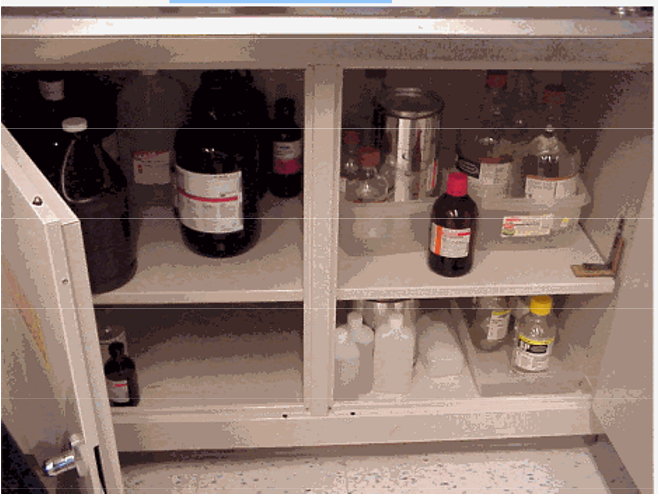 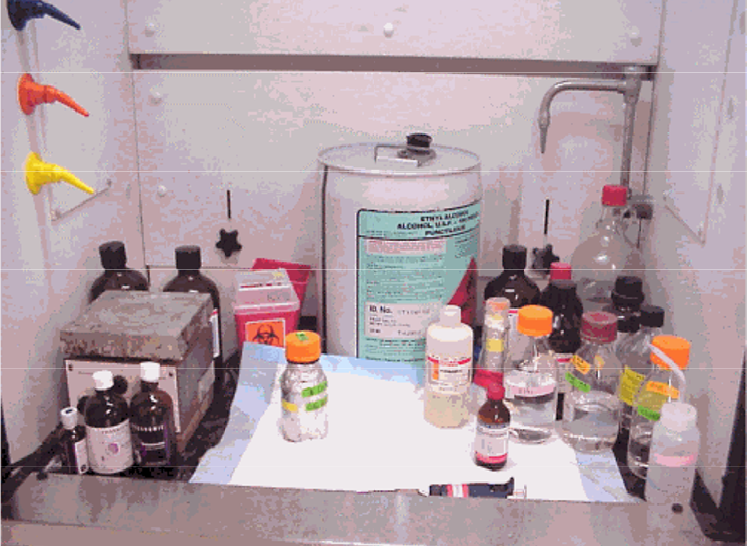 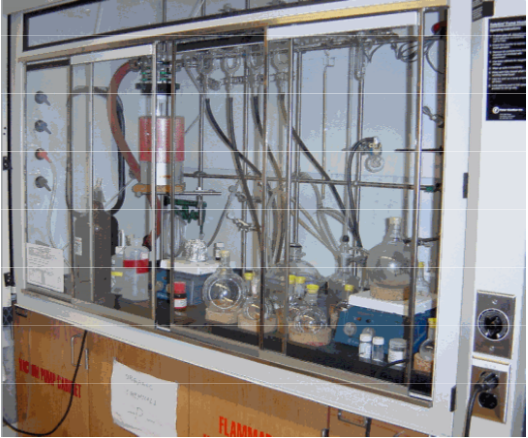 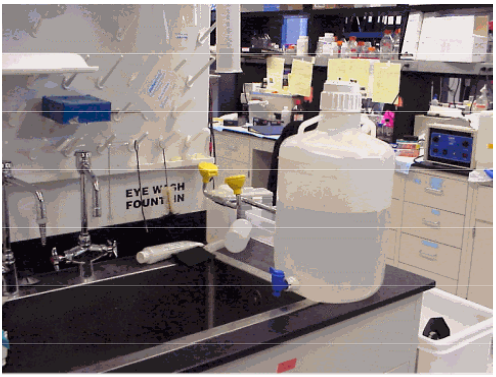 Sanal turun sonu
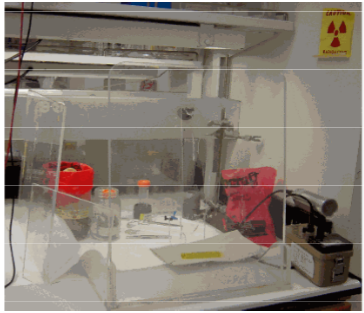 Güvenlik ve  Yangın Eğitimi
Hastane güvenlik   koordinatör eğitim  sağlamalıdır:
 Mesleki güvenlik 
Ergonomi
Yangın güvenliği 
Asansörlerin güvenliği
Doğal afet hazırlıkları 
Kan yolu ile bulaşan  patojenler 
Yangın söndürücüler
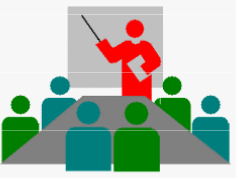 Soru?
Yangın, yaralanma, tehlikeli maddelere maruz   kalma gibi acil durumlarda görevlileriniz kimlerdir?
Serpinti/Yaralanma/Yangın/Patlama

Acil durumlarda acil servise kazazedeyi  nakledin!

Bölüm sorumlusuna haber verin!

 Gerekli formları doldurun!
Yangın   Güvenliği
Yangın üçgeni

         *HAVA

         *ATEŞ

         *YAKIT
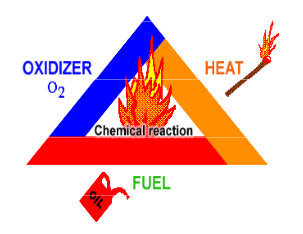 Yangın  Güvenliği
Bunzen bekleri

Kontrolsüz kimyasalların  reaksiyonları

Elektrikli ısıtıcılar

Arızalı cihazlar

Elektriksel devrelere aşırı yüklenme
LABORATUVAR 
YANGINLARI
LABORATUVAR
                               
  YANGINLARI
LABORATUVARDA PATLAYICILAR                             VE YANGIN
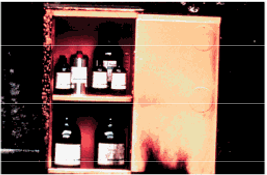 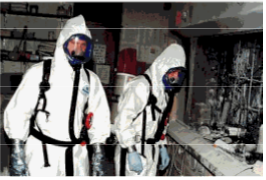 Küçük Yangınlarda UyulmasI                 Gereken  Kurallar
İtfaiye aranmalı 
En yakın alarm aktive edilmeli
 Tahliye alanına gidilmeli
 Kapıları kapatılmalı 
Asansörler yerine  sadece merdivenler kullanılmalı 
Olay yerine varan polis veya itfaiyecilere yardım edilmeli 
Yangın söndürücüleri  kullanılmalı
BÜYÜK YANGINLARDA UYULMASI                 GEREKEN KURALLAR
Yangını müdahale etmeyin!
Alarmları aktive edin! 
İtfaiyeyi arayın! 
Güvenli bölgeye tahliye  olun! 
Kapıları kapatın !(duman ve  alevlerin yayılmasını              önlemek için) 
Merdivenleri kullanın, asla   asansörü kullanmayın!
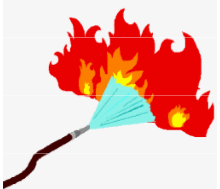 YANGIN GÜVENLİĞİ İÇİN ÖNLEMLER
Acil yangın çıkışları
Yangın söndürücüleri 
Engelli kişilerin yerini ÖĞRENİN!!
Birincil ve ikincil öncelikli     tahliye  rotalarını,
Alarmların nerelerde             bulunduğunu,
Acil malzeme kullanımını,
Engelli şahısları nasıl ortamdan  tahliye  edeceğinizi    BİLİN!!
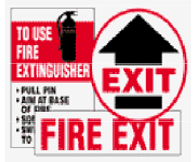 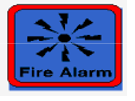 YANGIN GÜVENLİĞİ
Koridor ve merdiven  boşlukları güvenli bölgeler olarak düzenlenmeli!

*Bu bölgeler herhangi bir depolanma  için kullanılmamalı

*Patlayıcı madde, cihaz ve     kimyasallar  uzaklaştırılmalı 

*Kapılar kapatılmalı 

*Kimyasalların listesi bilinmeli
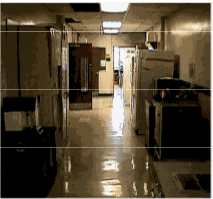 YANGIN GÜVENLİĞİ
NFPA (ulusal yangın koruma birliği) 
Yananın türüne göre yangınları 4 sınıfa ayırmıştır.
Sınıf A yangınlar; kağıt, tahta, kumaş, kauçuk ve
 plastiklerin çoğunu kapsar.

Sınıf B yangınlar; benzin, yağlar, boyalar, solventler.

Sınıf C yangınlar;elektriksel kaynaklı sigorta 
kutuları,  elektrik tesisatı, elektrik motorları gibi.

 Sınıf D yangınlar; fosfor ve Na, K, Mg gibi yanabilir
metaller.
YANGIN ÇEŞİTLERİ VE BUNLARA              UYGUN SÖNDÜRÜCÜLER
YANGIN SÖNDÜRÜCÜLERİN KULLANILMASI
Pimi çekin! 

Mekanizmayı eliniz  ile  bastırarak çalıştırın! 

Hortumun ucunu  yangının merkezine  doğru         tutun!
TEHLİKENİN ÖNÜNE GEÇMEK İÇİN
•Aşağıdaki durumları  yöneticiye rapor edin:

-Düzenli olmayan merdiven boşlukları ve koridorlar

-Loş merdivenler ve koridorlar

-Çalışmayan yangın söndürücüler

-Uygun olmayan çalışma koşulları

-Uygun olmayan depolama ve kullanım koşulları
Doğal Afetlerde Alınan Önlemler
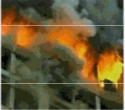 Doğal afetlere hazırlık    komitesi
Bölüm sorumlusunu        belirleyin
Sorumluluklarınızı bilin
Eğitim için planlar yapın
Laboratuvarı, sınıfları ve ofisleri kapama planı      yapın
Eğitimleri güvenlik         koordinatörü ile organize edin 
Yıllık provalar yapın
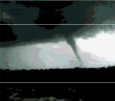 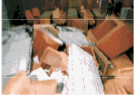 DEPREM ÖNCESİ
Devrilebilen objeler 

Depreme güvenli raflar  

Güvenli araç‐gereç 

Güvenli sığınak seçimi
 
Kaçış yolunun belirlenmesi
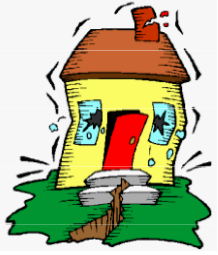 DEPREM ESNASINDA
Sallantı başladığında  bulundu ğunuz yerde  kalın! 

Sağlam bir platformun  altına    sığının! 

Başınızı ve vücudunuzu örtün!

Asansörü kullanmayın! 

Üstünüze düşebilecek  herhangi bir şeyden  uzakta durun!
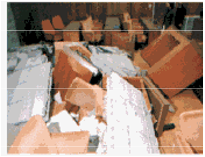 DEPREM SONRASINDA
Yaralanmaları kontrol    edin! 

İlk yardım uygulayın       fakat  hayati tehlike        varsa  yaralıyı hareket    ettirmeyin! 

Güvenli bölgeye gidin! 

 Gerekli güvenlik izni verilmeden binaya geri   dönmeyin!
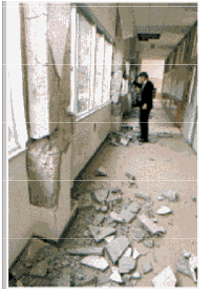 Elektrik  kazalarI
Elektrik kabloları ve bağlantılarının olduğu her  yerde elektrik çarpması  veya  yangın tehlikesi vardır.
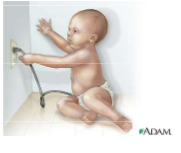 ELEKTRİK KAZALARINA KARŞI ÖNLEMLER
Elektrikli aletlerin çıplak kabloları  derhal  değiştirilmeli
Elektrikli cihazların tümü                 topraklanmalı
Üç kutuplu fiş yerine iki kutbu         birleştirilmiş cihazlara izin               verilmemeli
Uzatma kablolarına izin verilmemeliAncak bazı durumlarda kablonun boyu 12 feet’ten daha uzun olmamak şartıyla kullanılabilir.
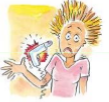 ELEKTRİK KAZALARINA KARŞI ÖNLEMLER
Uzatma kablosunun uçuna birden fazla priz         takılacaksa bir grup halinde yapılarak üzerine     özel bir sigorta takılmalıdır. Masa seviyesinden  en az 7.5 cm yükseklikte olmalıdır. 
Elektrik kablolarındaki aşırı voltajı, yüksek direnci  ölçebilen cihazlar bulundurulmalıdır.
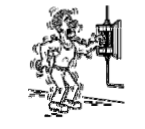 ELEKTRİK KAZALARINA KARŞI ÖNLEMLER
Elektrikli cihazlar ve bağlantıları ıslak elle  tutulmamalıdır. 
Üzerine sıvı dökülmüş cihazlar  kullanılmamalıdır .
Cihaz derhal kapatılmalı, fişi  prizden çekilmeli,      saç kurutma makinası gibi cihazlarla kurutulmalıdır
Cihazın üzerine bir  NOT bırakılmalıdır.
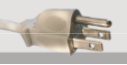 LABORATUVAR HAVALANDIRMASI                     VE ÇEKER OCAKLAR
Genel Havalandırma             Sistemi
Isıtma, havalandırma  ve soğutma sistemi,

Eski yapılarda  açılıp kapanabilen pencereler
Lokal Havalandırma           
           Araçları
Kimyasal çeker ocaklar

Davlumbazlar

Laminar  flowlar

Biyolojik güvenlik kabini
GÜVENLİĞİNİZ SİZİN ELİNİZDE
Gözünüzü koruyun! 
Uygun lab önlüğü giyin ve        eldiven takın!
İğne uçlarının ve kırık camların atıldığı atık kaplarını aşırı       doldurmayın ve çeker ocaklara aşırı  madde koymayın!
Bölümünüzdeki diğer kişiler ile acil  güvenlik işlemlerini          gözden geçirin!
Tüm bilgileri  kolayca                 ulaşılabilir dökümanlar halinde saklayın!
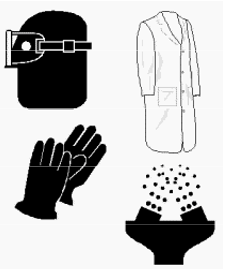 Sorular ve Katkılar?